Work and Save
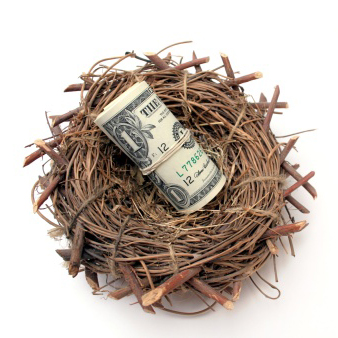 VERA Accounts:
The expectation of a comfortable retirement is no longer a reality for far too many Virginians. Instead, thousands face the risk of running out of savings after they retire. 
We are facing a vast retirement savings crisis. According to the National Institute on Retirement Security, the typical working-age household has only $3,000 in retirement assets and near-retirement households have just $12,000 in savings. 

Nearly 1.3 million Virginians lack a way to save for retirement at work. As a result, workers are more likely to rely on Social Security as their only source of retirement income.
A Common Sense Solution
AARP supports a public-private partnership, which allows workers to save for retirement via payroll deduction, much like a 529 college savings plan, at no risk or cost to the employer. 
Promotes Financial Freedom: Work and Save accounts make it easier for workers to grow the additional savings they will need to live a secure and independent future. 
Gives Workers a Choice: Accounts are voluntary. It’s up to employees to decide if they want to participate. 
Gives Employees Control: Accounts are portable. When employees switch jobs, they can take their Work and Save accounts with them. 
Saves Taxpayer Dollars: Giving employees a simple way to save for retirement will mean fewer Virginians will need to rely on government safety net services, which will save taxpayer dollars. 
No Risk to the Commonwealth: The state is  not responsible for an employees’ gains or losses in the market.
~ Gives Virginians a choice 
  ~ Promotes self-reliance       	~ Voluntary 
~ No risk or cost to businesses
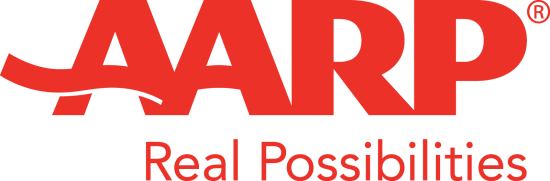 Virginia by the Numbers
Work & Save
VERA Accounts:
45.2% The percentage of Virginia private workers without a way to save for retirement at work.


 140,203The number of small businesses in Virginia. Nationally, three out of four small businesses are unable to offer their employees a way to save for retirement at work.

$6.8 TrillionConservative estimate of the total U.S. retirement savings deficit.
 
63%The percentage of small businesses that want to offer retirement savings plans to their employees but can’t afford to do so.

57 MillionThe number of Americans without access to a retirement plan at workplace.
1,291,424The number of Virginia private workers whose employer does not offer a workplace retirement plan.

$32,278 The average 401(k) account balance in Virginia, not including non-savers.


92% Percentage of workers in the lowest quartile not participating in a workplace 401(k).
13Workers are 13 times more likely to save for retirement if their employers offer a plan.
$3,000Total assets in savings the average American household has.
For more information, contact: David DeBiasi, ddebiasi@aarp.org
1,http://www.nirsonline.org/storage/nirs/documents/2014%20Scorecard/final_2014_scorecard.pdf 2 http://blog.aarp.org/2014/07/14/a-secure-retirement-american-dream-or-pipe-dream/ 3,http://www.aarp.org/politics-society/advocacy/financial-security/info-2014/americans-without-retirement-plan.html 
4,http://www.nirsonline.org/storage/nirs/documents/Retirement%20Savings%20Crisis/retirementsavingscrisis_final.pdf 5 http://www.retirementsecurityforall.org/document.php?f=small-biz
6 http://www.gao.gov/products/GAO-08-8
9 http://blog.aarp.org/2014/06/24/greater-saving-can-increase-retirement-security-and-economic-growth/11 Census 2011 State Employment Statistics
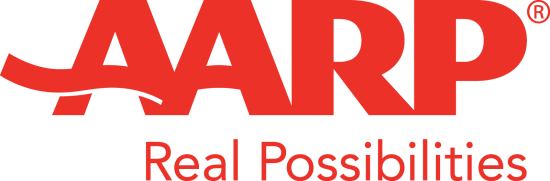 Page 3